Projektová kancelář MŠMT  Vás  zve na kurzPROJEKTOVÉ ŘÍZENÍ metodou PRINCE2V PROSTŘEDÍ MŠMT
Modulární třídenní program (únor – duben 2019)
Kombinace: prohloubit znalosti/hard skills + rozvinout dovednosti/soft skills
Hard skills:  z oblasti projektového řízení 
Hard skills:  metodika řízení projektů v prostředí MŠMT a využití PRINCE2
Hard skills: sdílení nápadů a zkušeností z oblasti projektové
Soft skills: efektivně komunikovat a prezentovat projektové záměry a cíle
Soft skills: týmová spolupráce a vedení týmu
Soft skills: vyjednávání a řešení konfliktů
Jaké metody v tréninkovém programu použijeme?
Přednáška – pro prohloubení znalostí/hard skills
Řešení úkolů a modelových situací - procvičení v praxi
Videoukázky – pro Vaši inspiraci dobrými příklady
Moderovaná diskuse – pro sdílení zkušeností v týmu
Cvičení/v malých týmech i dvojicích – upevnit dovednosti
Zpětná vazba – obousměrná: pro Váš rozvoj; pro lektora k nastavení témat
Hry a interaktivní prvky – aby Vás to bavilo 
Modul I. Základy metody PRINCE2, záměr a cíle projektu, jejich komunikace a prezentace
Projektové řízení v prostředí MŠMT
PŘEDSTAVENÍ ÚČASTNÍKŮ A ANALÝZA OČEKÁVÁNÍ
Vaše jméno + pozice & role
zkušenosti s řízením projektů/ ev. s metodikou PRINCE2®
očekávání od kurzu: (+) na co se těším    (-) čeho se obávám
Co je projekt
* „Projekt je dočasná organizace vytvořená za účelem dodávání jednoho či více byznys produktů na základě dohodnutého obchodního případu.“

Práce na projektu se zpravidla vykonává týmovou prací zdrojů zapůjčených z různých funkčních útvarů

Práce řízená projektově se zásadně liší od práce v tradiční liniové organizaci, kde je každá role přesně definována a řízena přesnými příkazy, předpisy, směrnicemi apod.
Co dělá projekty odlišným?
Dočasnost
Průřezový tým
Rizikovější než běžný provoz 
Přinášejí změnu
Každý je jedinečný
Metody a standardy projektového řízení
Obecně nejznámější a světově nejrozšířenější jsou:
IPMA (International Project Management Association 
PMBOK (Project Management Body of Knowledge
PRINCE2 (Projects IN Controlled Enviroment) 
obsahují vše potřebné k řízení projektů různého charakteru a různých velikostí. 
Rozhodnutí o tom, jakou metodu pro řízení projektů zvolit, je závislé především na třech základních faktorech:
Na organizaci (druh, kultura, vyspělost, velikost, způsob řízení, …), kde projekt probíhá
Na specifikaci projektu (samotný předmět a cíle, finance, harmonogram, priority, kapacity, rizika, vazba na portfolio projektů, …)
Na projektovém manažerovi, který projekt řídí (a tedy na zkušenostech s konkrétní metodikou)
Projektové řízení
Projektový management je o plánování, delegování, monitorování a řízení všech aspektů projektu a o motivaci zainteresovaných stran k dosažení cílů projektu v rámci očekávaných výkonnostních parametrů pro čas, náklady, kvalitu, rozsah, přínosy a rizika.”
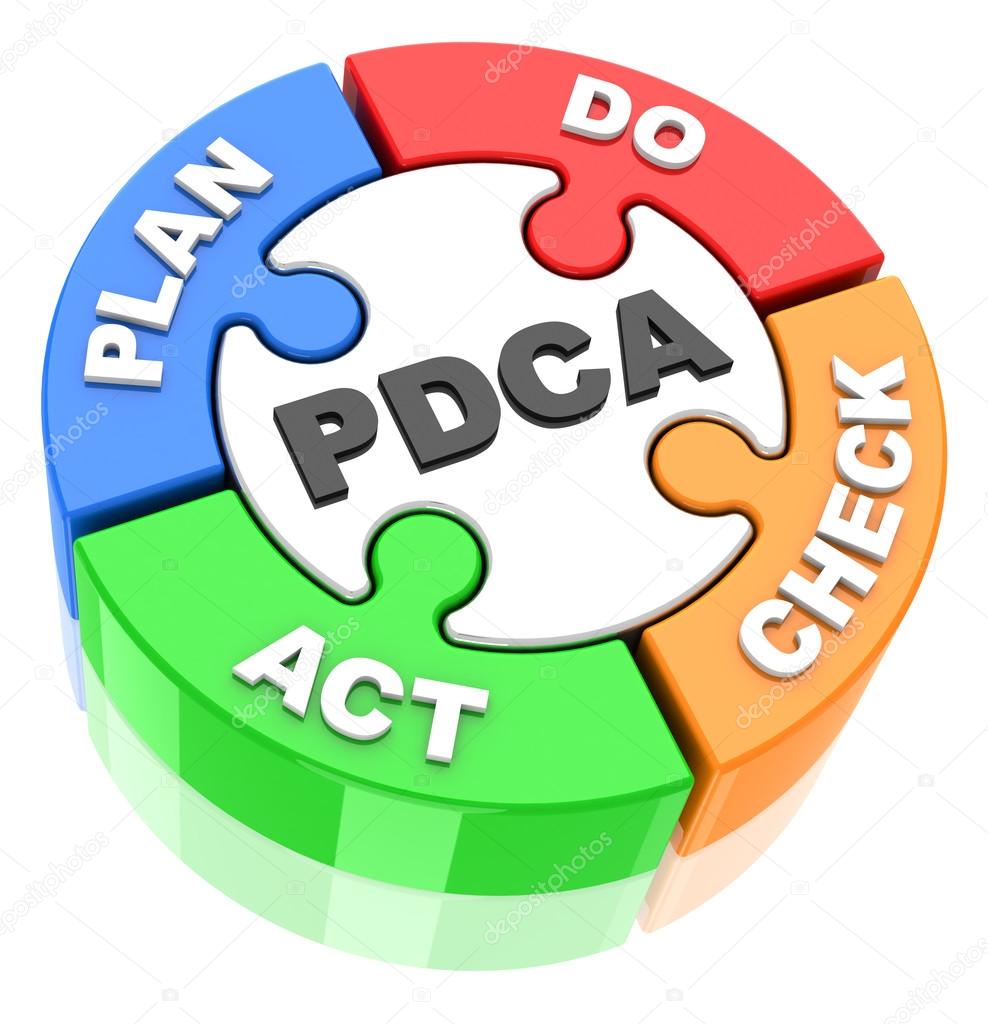 Co je potřeba řídit?
6 aspektů (parametrů) výkonnosti projektu
NÁKLADY
ČAS
ROZSAH
RIZIKO
KVALITA
PŘÍNOSY
Proč PRINCE ?
prověřená best-practice metodika
pro všechny typy projektů
jednotná terminologie pro všechny zúčastněné
definice zodpovědností na projektu
zaměření na produkty = „co“ projekt dodá
PRINCE2® plány = vycházejí z potřeb zúčastněných
princip „Řízení na základě výjimky“
životaschopnost projektu- Obchodní případ
Proč projekty selhávají ?
Proč selhávají projekty? Jaká je Vaše zkušenost z prostředí MŠMT?

nedostatečný „leadership“
nedostatek byznys důvodů (přínosy)
špatná definice odpovědnosti
špatná definice kvality
nedostatečné / nerealistické plánování
Projekty versus programy
Struktura PRINCE2: 7 principů; 7 témat; 7 procesů a prostředí
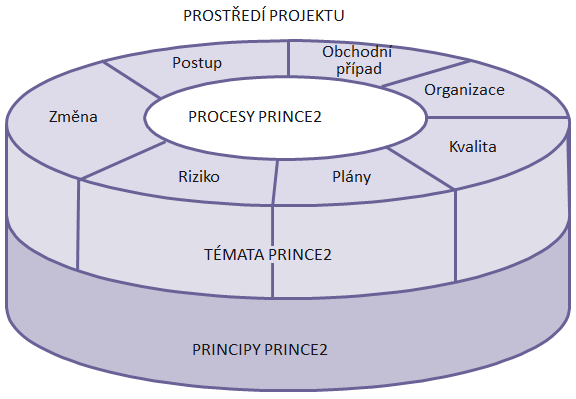 [Speaker Notes: Strukturu PRINCE2 tvoří tzv. čtyři integrované prvky: principy, témata, procesy a přizpůsobování. Principy jsou základem, na kterém celá metodika stojí. Lze je označit za principy dobrého projektového řízení obecně. Na principech staví témata, které pomáhají řídit jednotlivé stránky projektu. Témata zas podporují procesy. Procesy PRINCE2 provází celý životný cyklus projektu od předprojektové přípravy až po schválení jeho ukončení. Každý proces je podporován několika tématy, každé téma podporuje několik procesů. Čtvrtým integrovaným prvkem PRINCE2 je její přizpůsobování potřebám projektu (tailoring). Obecně platí, že přizpůsobovat je možné vše kromě principů, za podmínky jejich dodržení. Kupříkladu počet řídicích etap (management stages) může být stanoven dle potřeb projektu, nicméně vždy musí být alespoň dvě – jedna na nastavení (iniciaci) projektu, druhá na dodání a ukončení. Projekt, který by měl pouze jednu řídicí etapu, by porušoval princip řízení po etapách (manage by stages), a tedy by nebyl řízen podle PRINCE2. Způsob, kterým do sebe jednotlivé prvky PRINCE2 zapadají, znázorňuje obrázek 1.]
7 principů metody PRINCE2
7 témat metody PRINCE2
[Speaker Notes: Témata PRINCE2
Metodika PRINCE2 definuje sedm témat. Každé z nich pomáhá řídit některou stránku projektu a odpovědět na klíčové otázky.
Business case čili zdůvodnění projektu (neboli v oficiální české terminologii PRINCE2 „obchodní případ“) odpovídá na otázky: Proč bychom měli daný projekt dělat? Jaký má smysl?
Organizace definuje, kdo je za co odpovědný, jak vnitřně uspořádat řídicí tým projektu, jaké role by v něm měli vystupovat, jaká práva a povinnosti by měli mít.
Kvalita dává odpovědi na otázky: Co máme dodat, aby to bylo kvalitní, tedy vhodné pro daný účel? Je to, co dodáváme, kvalitní?
Plány řeší otázky: Jak to udělat, kdy, za kolik, kým? Jak vytvořit plán a co by měl obsahovat?
Plány jsou pro úspěch projektu potřebné, nicméně, jak již víme, jednou z klíčových črt každého projektu je nejistota. Takže, co když…? Na tuto otázku dává odpověď téma Riziko.
Další klíčovou črtou projektu je změna. Každým projektem se mají dosáhnout nějaké změny – a je vysoce nepravděpodobné, že samotný projekt proběhne beze změn oproti původnímu zadání. Otázkou tedy není, jestli změny budou, ale jak je efektivně řídit. O tom a také o řízení konfigurace je téma Změna.
Postup neboli progres pomáhá najít odpovědi na otázky: Kde jsme? Kam směřujeme? Máme pokračovat?]
7 procesů metody PRINCE2
[Speaker Notes: rocesní model PRINCE2
Procesy, kterých je také sedm, nás doprovázejí celým životním cyklem projektu, od jeho zahájení neboli předprojektové přípravy až po schválení jeho ukončení. V každé etapě projektu probíhá několik procesů a většina procesů se v průběhu projektu opakuje. Kupříkladu na řízení každé etapy je možné použít stejnojmenný proces, v každé dodávací etapě běží proces řízení dodání produktů, každou etapu je potřebné vyhodnotit a naplánovat tu následující.]
PRINCE2 procesní model
[Speaker Notes: Procesy jsou podporovány jednotlivými tématy. Jedná se tedy o podobné uspořádání jako u standardu PMI (vědomostní oblasti versus skupiny procesů). Nicméně PRINCE2 na rozdíl například od PMI PMBOK Guide přesně definuje rozhraní mezi jednotlivými procesy a aktivitami (neboli podprocesy) a také role i odpovědnosti všech členů řídicího týmu projektu v jednotlivých aktivitách. Procesní model PRINCE2 má tři úrovně:
strategické řízení (directing neboli v oficiálním českém překladu směřování), za které odpovídá projektový výbor,
operativní řízení (managing), za které odpovídá projektový manažer,
dodávání (delivering), za které odpovídají týmoví manažeři neboli vedoucí.
Na závěr si ještě představme přehledové schéma (obr. 2). To znázorňuje, které úrovně řízení a jak se zapojují do řízení projektu v různých částech jeho životního cyklu a které procesy na to používají.]
Zahájení projektu
Účel procesu Zahájení projektu je zajistit předpoklady pro Nastavení projektu odpovědí na otázku: máme před sebou projekt stojící „za to“ a je tento projekt životaschopný?“

Máme životaschopný  a užitečný projekt?
Životní cyklus projektu
Zahájení projektu (předprojektová příprava): Zajistit nezbytné předpoklady pro odsouhlasení „Nastavení (iniciace) projektu IP
Zahájení projektu (předprojektová příprava): Zajistit nezbytné předpoklady pro odsouhlasení „Nastavení (iniciace) projektu IP
Co vyžaduje předprojektová fáze v prostředí MŠMT
Zajistit informace a dosavadní zkušenosti
Identifikovat potřeby a důsledně je analyzovat 
Sdílet informace v týmu a společně je hodnotit
 Zformulovat záměr projektu
…a jaké dovednosti potřebujeme pro práci?
Efektivně naslouchat a získat informace
Důsledně komunikovat
Dobře prezentovat
Zjistit informace a identifikovat potřeby: aktivní naslouchání
…efektní i efektivní prezentace ve stylu Steva Jobse je:
Skvěle synchronizovaná: slova jsou provázena klíčovou informací/údajem
Minimalistická – za Jobsem svítí jedno číslo/jeden údaj/jedna fotka
Vtipná… ačkoliv to byl suchar 
Jednoduchá a profesionální zároveň: jednoduchost ve výrazových prostředcích zdůrazňuje profesionalitu provedení 
Strukturovaná: lze se v ní dobře orientovat
Napínavá: eskaluje sdělování informací jako dobrý film
Pragmaticky střízlivá: animace pouze tam, kde dávají smysl
Uvěřitelná: ani Jobs ani jeho prezentace si na nic nehrají
Mohu to jako Jobs zvládnout taky?
…no jasně! Jak?  Tady deset přikázání:
Přemýšlej!
Pořádně se připrav!
Nalaď se na své publikum!
Dodržuj zlaté pravidlo rétoriky
Krátké věty
Slovesa namísto podstatných jmen
Zapoj posluchače – otázky!
Zvládni řemeslo (techniku; rétoriku; řeč těla)
Probuď spáče a neutralizuj baviče!
Připusť si trému
Proč vznikají nedorozumění – fenomén selektivního vnímání
„V našem pohledu na svět můžeme spatřit zrcadlení sebe sama.“
Werner K. Heisenberg, fyzik a filozof
Náš pohled na věci kolem nás není jedinou pravdou, spíše dílčí vnímání reality. Člověk snižuje složitost věcí kolem tím, že nadbytek informací upravuje vlastní perspektivou, nepříjemné odsouvá a kýžené upřednostňuje. Díky tomuto postupu nemusíme nutně vnímat vše a vidět vše. Každý si tak nově utváří svůj vlastní obraz světa. 
Jakými filtry selektujeme realitu? - sociální prostředí;- vnímání a pocity;- situace, kontext;
Důsledky selektivního vnímání
Zohledním-li, že existují různé představy o realitě, jenž jsou všechny platné, i když si mohou vzájemně odporovat, nemůže nikdo tvrdit, že jedna je důležitější než ta druhá:           prvním důsledkem by měla být tolerance;
Vím-li o sobě, že jsme spolutvůrce své reality,  pak nemohu házet vinu jen na druhé, musím vnímat i svůj podíl?         	druhým důsledkem by měla být zodpovědnost; 
Pokud vím, že vnímám svět skrze filtry, pak bych své filtry měl znát, abych je mohl učinit součástí svého obrazu:       	třetím důsledkem by mělo být poznání sebe sama a sebereflexe; 
Akceptuji-li, že každý máme svou realitu, pak musíme diskutovat s ostatními o svých rozdílných pohledech na svět a komunikací se přibližovat ke společné pravdě:         	čtvrtým důsledkem je ochota k dialogu a řešení konfliktů;
…jak funguje komunikace?
Jarolím:	Sama jsi přece říkala, že tady nechceš zůstat.

Světla:	A co má být? Co má být, že jsem to řekla? Copak vy mužský			něčemu rozumíte? Když řeknu, že tu nechci zůstat, tak to 			neznamená, že chci jít pryč.

Jarolím: 	Takže když jsi mi tenkrát řekla, abych táhnul za ní, tak…
Světla: 	Tak jsi měl zůstat se mnou! To je každýmu normálnímu člověku			jasný!



				Holky z porcelánu (Juraj Herz, 1974)
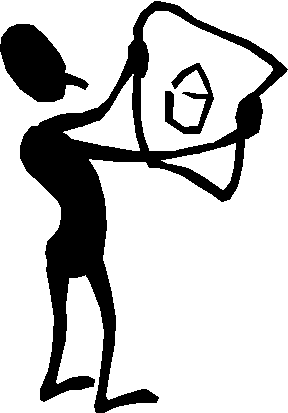 Jak probíhá proces komunikace
Nejen odesílatelé dávají čtyři různé informace, ale i příjemci vnímají najednou „čtyřma ušima“ – ve čtyřech různých rovinách. Obrazně řečeno, každé ucho slouží k pochopení na jednom ze čtyř kanálů.

	UCHO SITUACE:    			UCHO APELU:
	„Co se děje?“			„Co se ode mě žádá?“
	„Oč jde?“				„Jaký/á mám být?“

	UCHO SEBEPOZNÁNÍ		 UCHO VZTAHU:
	„Kdo je ten druhý?“			  „Jak mě vidí ten druhý?“	
	„Co o sobě vypovídá?“		 „Co si o mně myslí?“
Jak odstranit nedorozumění
Když má posluchač na výběr, obvykle se rozhodne pro vztahovou rovinu.  Z toho vyplývá:  formulujte svůj apel důsledně! 
„Přidej trochu prosím, celkem spěchám. „

Aktivně naslouchej a sděl druhému svoji reakci na to, co právě řekl - resp. to, jak jsi to pochopil ty.
Mluv tak, abys byl pochopen!
Mluv o sobě, ne o jiných.
Pro průběh komunikace 
není rozhodující, 
co říkám, ale to, 
jak to druhá strana pochopí!
Didaktický přístup k vysvětlování
Vysvětlovat
Nekonstatovat!!!                                          Nepopisovat!!!
Zodpovědět otázku dětí, ale i vědců a filosofů:
PROČ?
Zlaté pravidlo rétoriky
Řekni, co chceš říct

Řekni to!

Řekni, co jsi řekl
Jaký vliv má forma na obsah sdělení?
Čuřil:   	Štěstí. Báseň od Adolfa Hejduka. Štěstí? Co je štěstí? Muška 	jenom zlatá, která za večera…
 
Profesor Kolísko: 	Dost! To je nějaký přednes? Musíte recitovat s citem. 
	Štěstí? Co je štěstí? Muška jenom zlatá… 
Čuřil:      Muška jenom zlatá…
Profesor Kolísko:  Muška jenom zlatá! 
Čuřil:     Muška jenom zlatá…

Profesor Kolísko:  No dovolte? To je hrozné! Sedněte si! Vždyť vy jste cynik!!
     Muška jenom zlatá…
					
				Škola, základ života (Martin Frič, 1938)
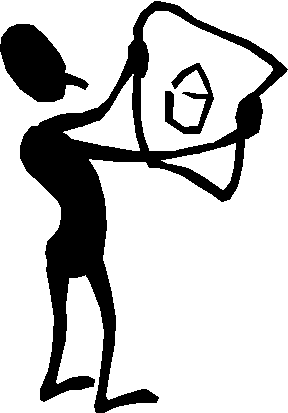 Instrumentář řečníka
Artikulace (výslovnost) 

Hlasová modulace

Tempo řeči 

Tón hlasu

Pomlky
Nejčastější chyby řečníků
Promarní šanci 1. – úvodem zaujmout posluchače
Nepřetržitá řeč - vodopád slov
Nedodrží stanovený čas pro přednášku
Mluví v příliš dlouhých větách
Nevytvoří strukturu přednášky anebo ji nedodrží 
Nepoužívají názorné příklady
Neoživí přednášku osobami/zkušenostmi/metaforami
Mluví příliš tiše a nevýrazně 
Neúplné věty: začnou novou větu, aniž by původní větu ukončili
Chtějí přehlušit rušivé vlivy tím, že si jich nevšímají
Nezorientují své posluchače – chybí "most" k tématu
Promarní šanci 2. - v závěru shrnout fakta, co si mají posluchači pamatovat
Interakce s publikem
Poručík Troník:	Kontrolní otázka, soudruzi. Co udělá náš dobře 	známý samopal vzor 24, když ho ponecháme 	na větru a dešti? No?

Vojín: 	Zrezaví ne, vole…?

Poručík Troník:  	Zrezaví, správně. A co hlavně? - No, koroduje, 	vy tupci!

					Černí baroni (Zdeněk Sirový, 1992)
Interakce s publikem
Prolomit ledy – odlehčí atmosféru a probudí zájem publika
Humor a vtip – mají –li si účastníci něco odnést, musí se cítit dobře 
Oslovení publika – v úvodu je samozřejmostí; v průběhu probouzí a motivuje
Řečnická otázka – prostor k zamyšlení (konkrétním směrem) 
Otázka do publika – zjištění stavu znalostí/nálady
Příklady a metafory – oživují, ilustrují - poznávací znamení dobrého prezentátora
Co motivuje posluchače? Když vám rozumí… 
Hlavní zásadou při přípravě na prezentaci musí být srozumitelnost. Jak dosáhneme srozumitelnosti?
jednoduchostí;
uspořádáním a členěním;
stručností a výstižností; 
povzbuzením a stimulací pozornosti
Analýza očekávání: Poznejte své publikum dřív, než ono pozná vás!
7 pravidel pro zpětnou vazbu
Popisovat, ale nehodnotit 

Zprostředkovat svůj vlastní dojem, nezevšeobecňovat
 
Popisovat konkrétní jednání osoby, ne osobu samotnou 
 
Vždy zprostředkovat nejprve pozitivní ohlasy, teprve potom kritické, na závěr opět pozitivní  (metoda „sendviče“: +/-/+)  

„Vážím si Tě!“ – zpětná vazba není posudek, ale podnět k tomu, abychom si uvědomili, jak nás vnímají jiní
 
Poskytuje-li Vám někdo zpětnou vazbu, neskákejte mu do řeči, neobhajujte se, nevysvětlujte.
 
Přísná důvěrnost
Desatero moderace porady
Době se připrav!
Začni pozitivně
Stanov cíl
Vizualizuj viditelně pro všechny
Vysvětli svůj postup
Buď neutrální
Veď pomocí otázek
Setrvej u tématu
Dbej stanovených pravidel
Ukonči pozitivně
Pravidla zvládání trémy
Připusťte si ji (Nemůžete si ji zakázat, tak ji akceptujte.)
Mentálně se nalaďte na úspěch
Odbourejte adrenalin
U projevu dýchejte